SIA SALTAVOTS Regulatoram iesniegtais tarifa projekts
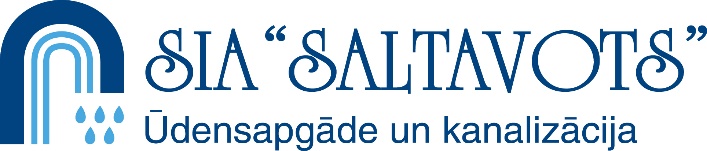 Sabiedrisko pakalpojumu regulēšanas komisijaiiesniegtais tarifa projekts
Lakstīgalas 9B, Sigulda, Siguldas novads, LV 2150tālrunis 67973502
e-pasts: saltavots@saltavots.lv
SIA SALTAVOTS Regulatoram iesniegtais tarifa projekts
Kāpēc nepieciešamas tarifa izmaiņas
Prognozētās tarifa izmaiņas
Tarifu projekta izmaksu pozīcijas
Efektivitātes pasākumi / uzņēmuma darbība
SIA SALTAVOTS Regulatoram iesniegtais tarifa projekts
Kāpēc nepieciešamas tarifa izmaiņas
SIA SALTAVOTS Regulatoram iesniegtais tarifa projekts
Prognozētās tarifa izmaiņas
SIA SALTAVOTS Regulatoram iesniegtais tarifa projekts
Tarifa projekta izmaksu pozīcijas ūdensapgādes tarifā
SIA SALTAVOTS Regulatoram iesniegtais tarifa projekts
Tarifa projekta izmaksu pozīcijas kanalizācijas pakalpojuma tarifā
SIA SALTAVOTS Regulatoram iesniegtais tarifa projekts
Ūdensapgādes pakalpojuma tarifa projekta izmaksas
SIA SALTAVOTS Regulatoram iesniegtais tarifa projekts
Kanalizācijas pakalpojuma tarifa projekta izmaksas
SIA SALTAVOTS Regulatoram iesniegtais tarifa projekts
Efektivitātes pasākumi
Energopārvaldības sistēmas ieviešana un uzturēšana - ISO 50001 sertifikāts
Ūdens zudumu samazināšana
Plānveidīga infiltrācijas samazināšana kanalizācijas tīklos
SIA SALTAVOTS Regulatoram iesniegtais tarifa projekts
Kontaktinformācija
SIA «SALTAVOTS»
Lakstīgalas iela 9B, Sigulda, Siguldas novads, 
LV-2150
e-pasts: saltavots@saltavots.lv
Tālr. 67973502